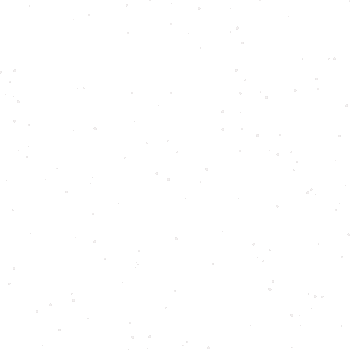 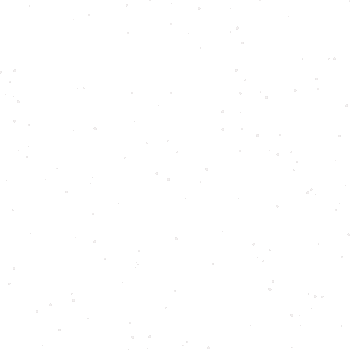 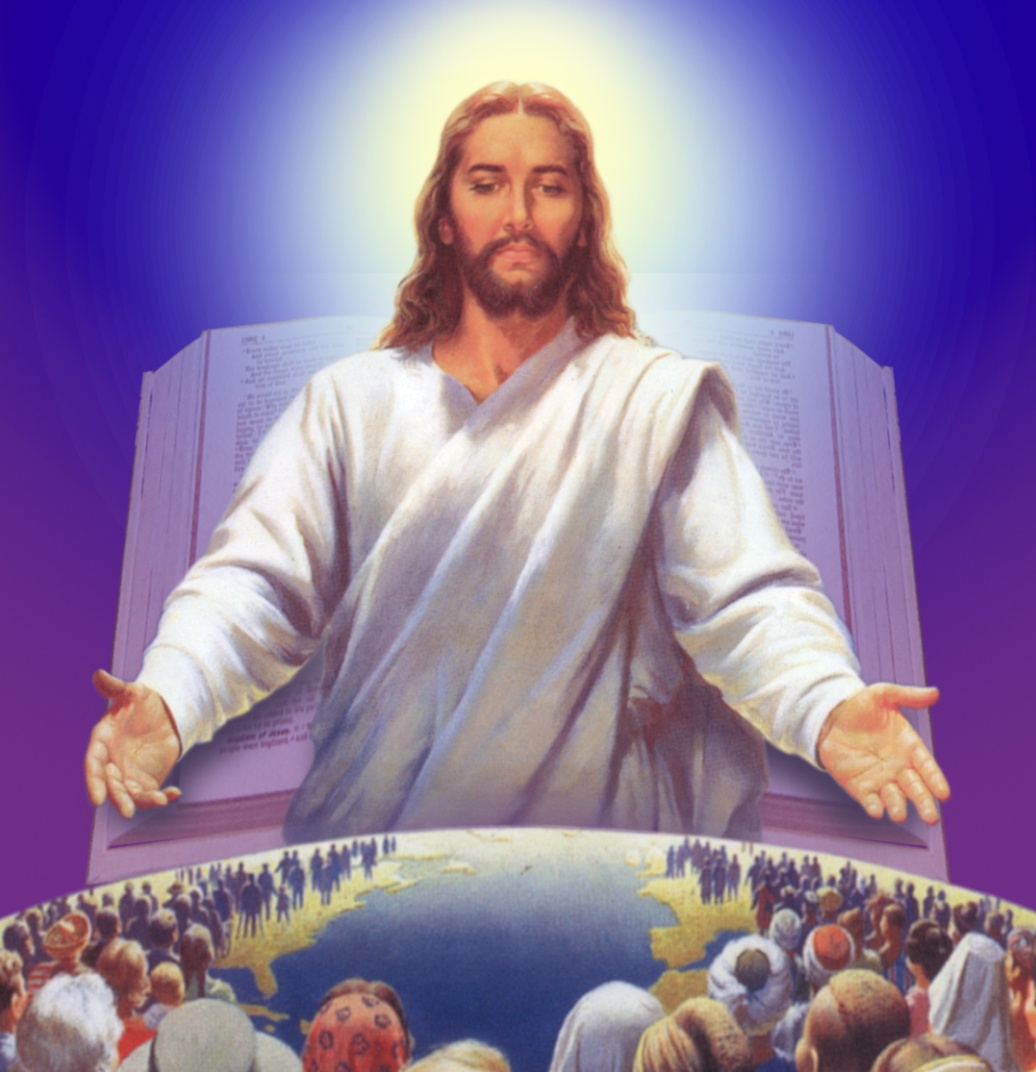 c£bpsS ]mXbnÂþ4
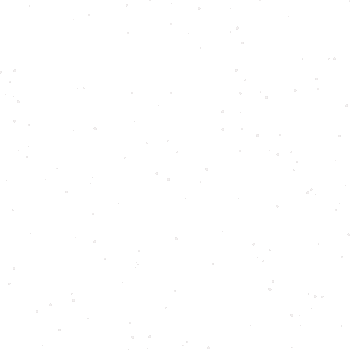 4
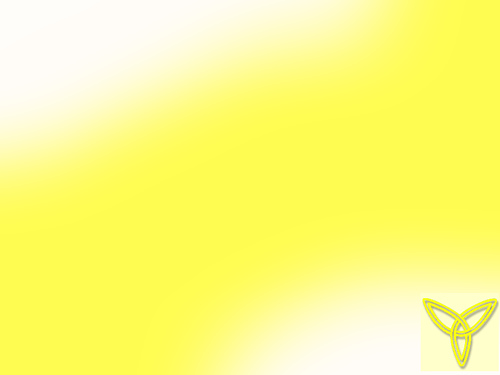 Pohsâ \oÀ¨mepIÄ
kotdm ae_mÀ k`bpsS hnizmk ]cnioe\ ]mTmhen
DÅS¡w
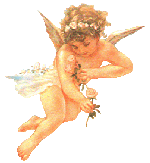 1.	Cutim Pohsâ Dd-hnSw	
2. 	k`-bn-eqsS Poh³ \ÂIp¶ Cutim	
3. 	IqZm-i-IÄ: Poh³ \ÂIp¶ Nmep-IÄ	
4. 	amt½m-Zokm: Cutim-bn-epÅ P\\w
5. 	ssXem-`n-tjIw: ]cn-ip-²m-ßm-hn-epÅ A`n-tjIw	
6. 	hn. IpÀ_m\: Poh³ \ÂIp¶ _en
7. 	hn. IpÀ_m\: Pohsâ A¸w	
8. 	Cutimsb kzoI-cn-¡m³
9. 	A\p-c-RvPn-X-cmbv XoÀ¶oSmw	
10. 	A\p-c-RvP-\-Iq-Zmi	
11. 	tcmKo-te-]\w	
12. 	Xncp-¸«w
13. 	hnhmlw
14. 	IpZm-im-\p-I-c-W-§Ä	
15. 	{]mÀ°\: ssZh-hp-am-bp-f-f kw`m-jWw
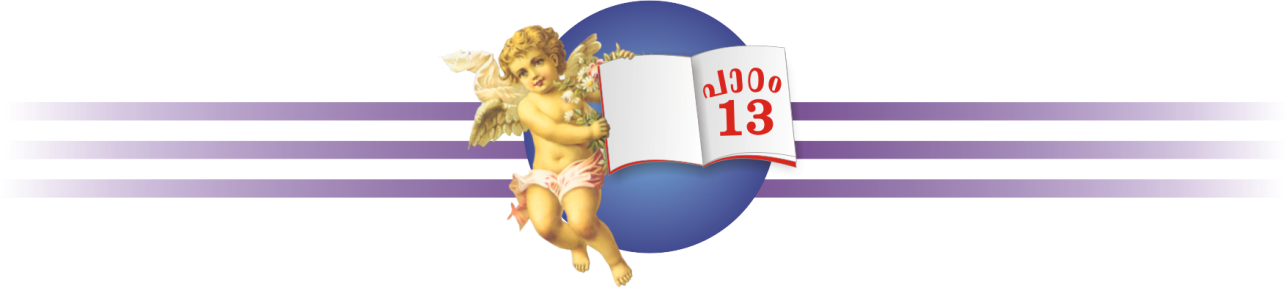 hnhmlw
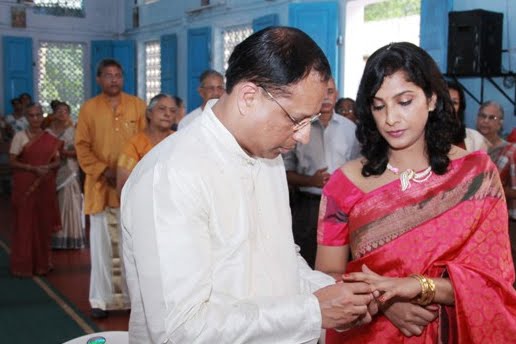 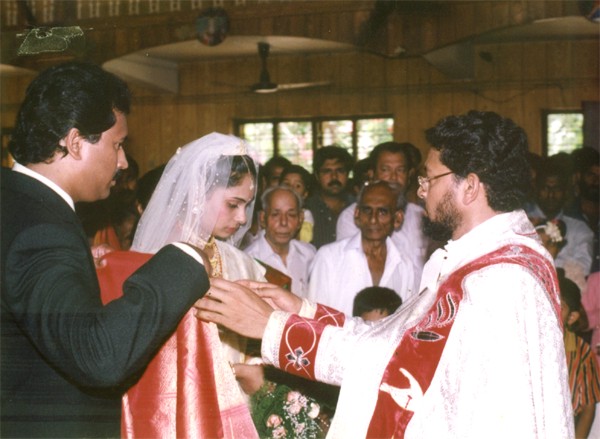 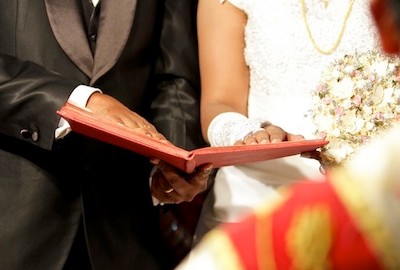 a\pjy³ GI\mbncn¡p¶Xp \¶Ã; Ah\p tNÀ¶ CWsb Rm³ \ÂIpw (DÂ]¯n 2:18).
	{kjvSmhv BZnapXte Ahsc ]pcpj\pw kv{Xobpambn krjvSn¨p. C¡mcW¯mÂ ]pcpj³ ]nXmhns\bpw amXmhns\bpw hn«v `mcytbmSp tNÀ¶ncn¡pw. AhÀ Ccphcpw GI icocambncn¡pw. ]n¶osSmcn¡epw AhÀ c­Ã. Hä icocanbncn¡pw. BIbmÂ,ssZhw tbmPn¸n¨Xv a\pjy³ thÀs]Sp¯mXncn¡s« (a¯m 19:4þ6).
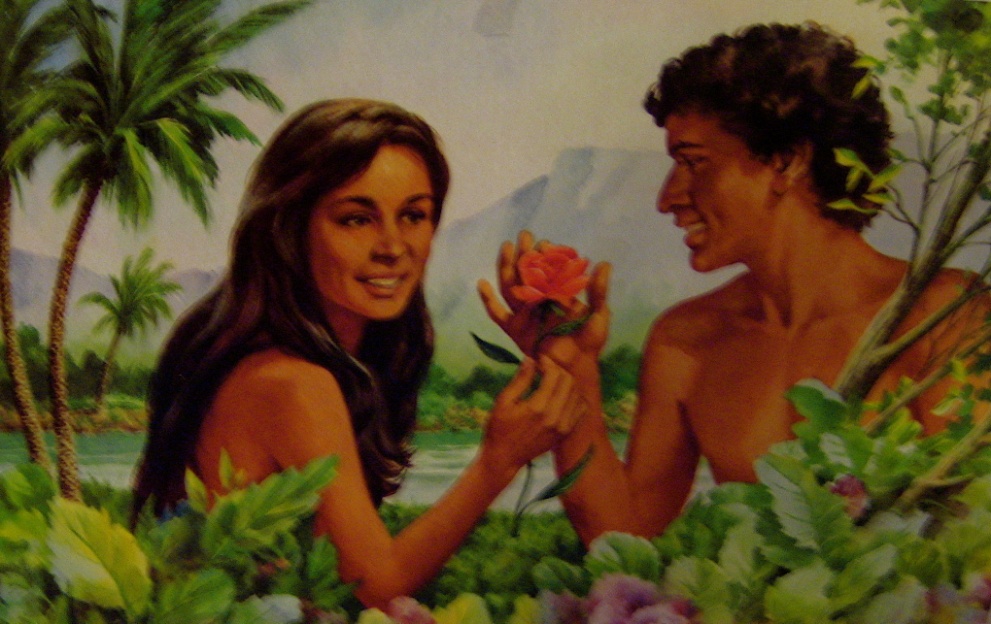 hnhml _Ô-¯nsâ kp{]-[m\ LS-I-§-fmWv `mcym-`À¯r hniz-kvX-Xbpw ]c-kv]-c-kvt\-lhpw
	]pcp-j\pw kv{Xobpw X½nÂ, hnip-²hpw ac-Ww-hsc thÀ]n-cn-bm-¯-Xp-amb sFIys¯ Df-hm-¡p-¶Xpw, ]c-kv]cw \nÀ½-e-X-tbmsS kvt\ln-¡p-¶-Xn\pw ssZhw \ÂIp¶ a¡sf \Ã {InkvXym-\n-I-fmbn hfÀ¯p-¶-Xn\pw th­ Ir]m-hcw Z¼-Xn-IÄ¡p \ÂIp-¶-Xp-amb IqZm-i-bmWv hnhmlw.
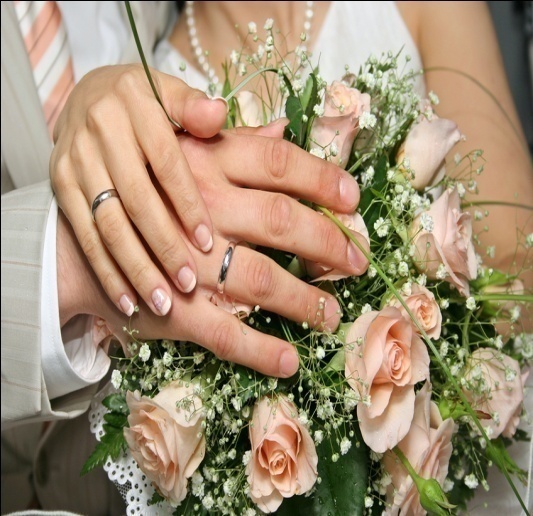 a¡sf kvt\ln¡p¶ amXm]nXm¡fpw  amXm]nXm¡sf A\pkcn¨p Pohn¡p¶ a¡fpw AS§p¶XmWv amXrImIpSpw_w.
Ip«nItf, IÀ¯mhnÂ amXm]nXm¡sf A\pkcn¡phn³, AXv \n§fpsS IÀ¯hyamWv (Ft^ 6:1).
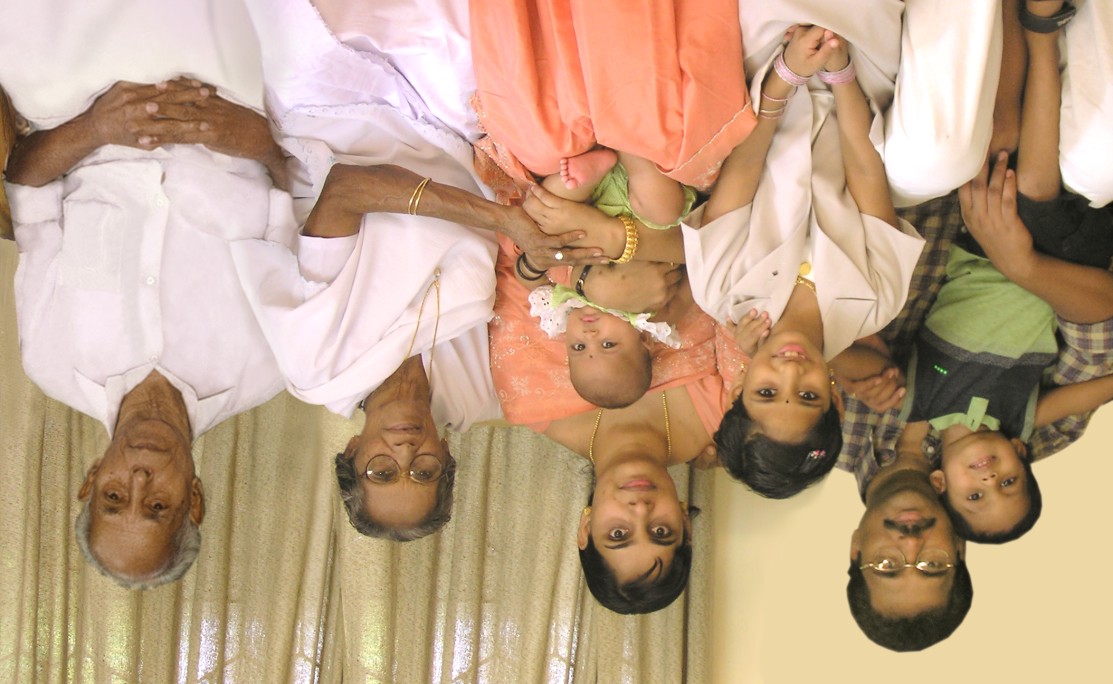 \ap¡p ]mSmw
BËmZn¡mw tkmZcsc
\hZ¼Xnamtcm¸w \mw
D¨kzc¯nÂ hmgv¯oSmw
aninlm\mY\p kvXpXnKoXw
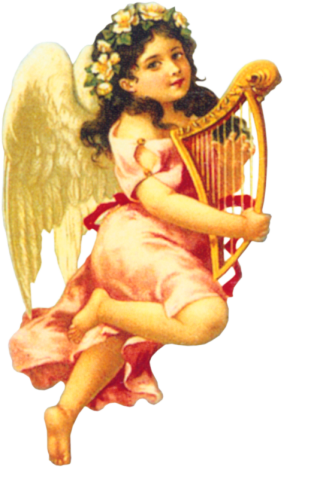 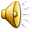 \ap¡p {]mÀ°n¡mw

a\p-jym-h-Xm-cw-hgn a\p-jy-hw-is¯ al-¯z-a-Wn-bn¨ anin-lmtb, R§-fpsS IpSpw-_-§sf Znhy-kvt\-l-ssN-X-\y-¯mÂ 
[\y-am-¡-Wta.
\ap¡p `àn]qÀÆw
ssZhhN\w hmbn¡mw
(aÀt¡m.10:1þ12)
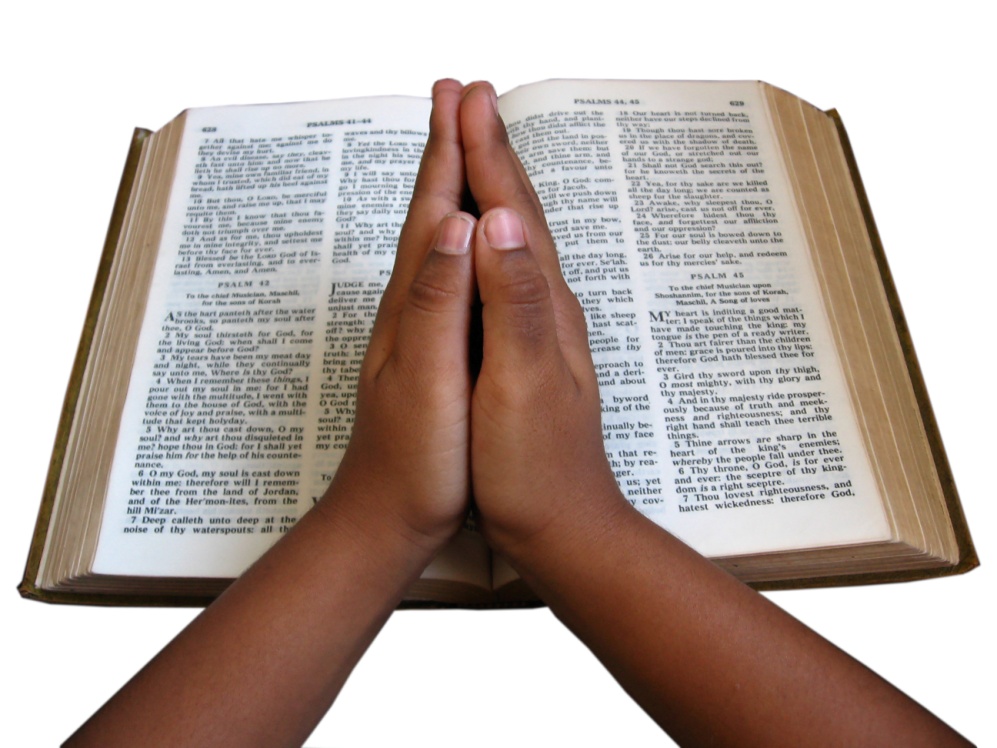 HmÀ½n¡m³ Hcp XncphN\w

""ssZhw kwtbm-Pn-¸n-¨Xv a\p-jy³ 
thÀs]-Sp-¯m-Xn-cn-¡s«'' 
(aÀt¡m. 10:9).
Fsâ Xocpam\w

Fsâ amXm-]n-Xm-¡Ä¡p th­n Rm³ Znh-khpw 
{]mÀ°n-¡p-Ibpw Ahsc A\p-k-cn-¡p-Ibpw sN¿pw.
\ap¡p BSmw ]mSmw
BZs¯ GZ\nem¡n ssZhw
XpWbmbn kJnbmbn lÆmtbbpw
ssZhIr]bmÂ \ndªhnsS 
BZyIpSpw_apbÀ¶p h¶p
	`qhnÂ IpSpw_w ]Sp¯pbÀ¯m³
	hnizkvX kvt\lw hfÀ¯nSphm³
	hnhmlIqZmitbIo ssZhw
	hoSXp `qhnse kzÀ¤am¡m³.
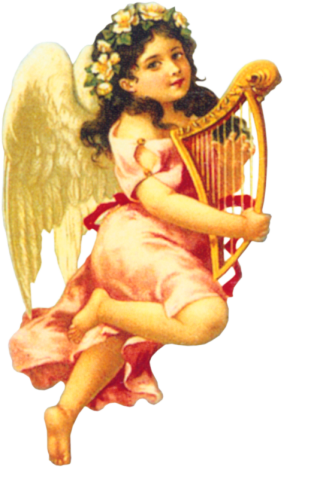 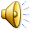 Thank you